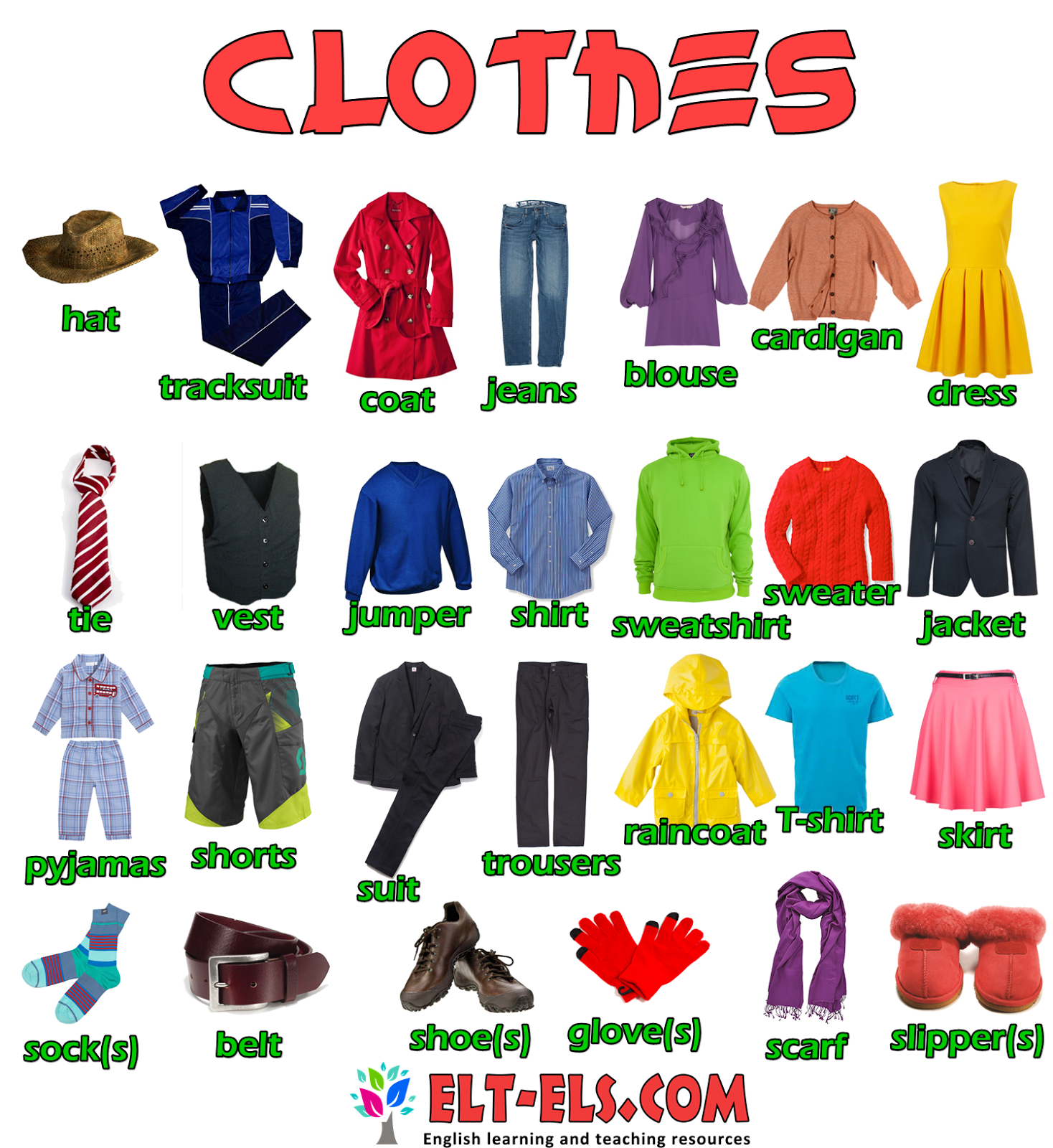 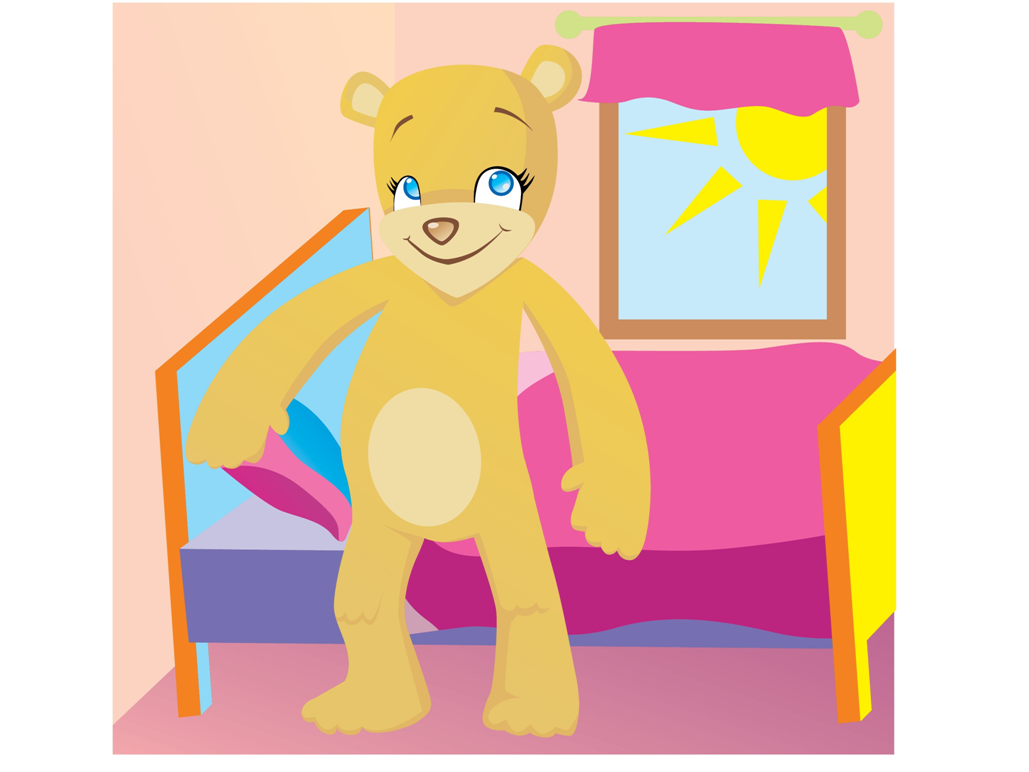 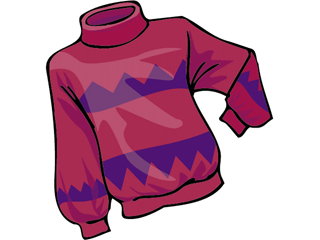 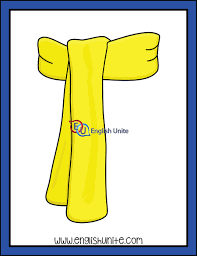 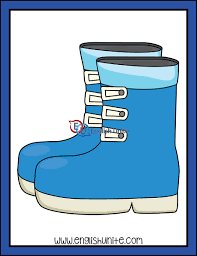 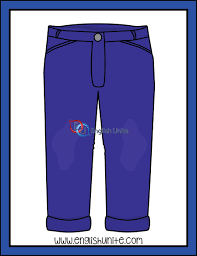 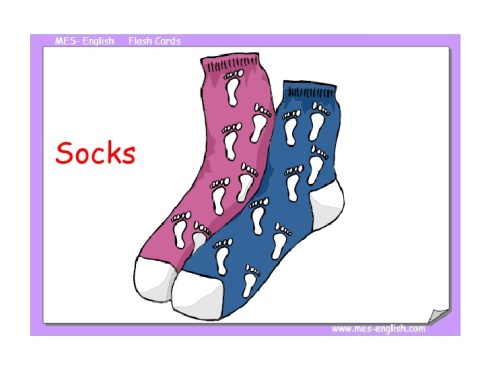 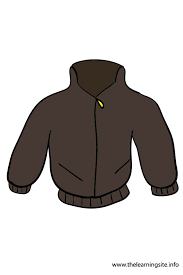 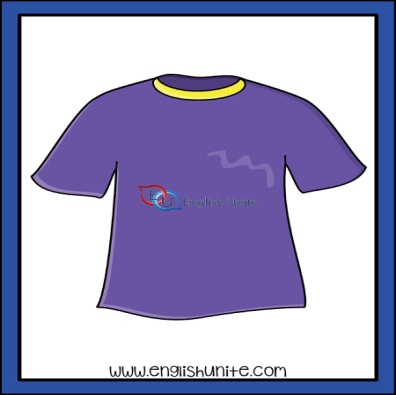 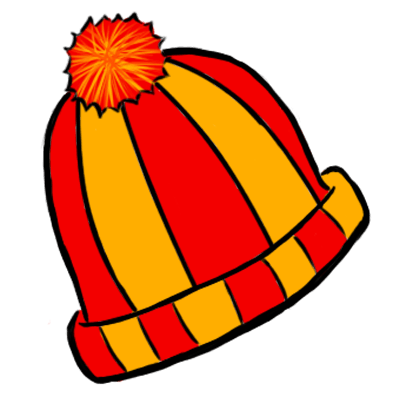 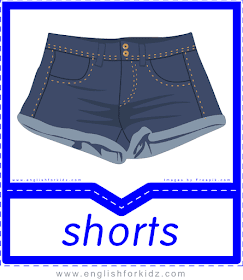 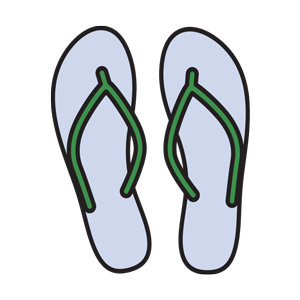 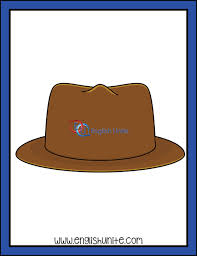 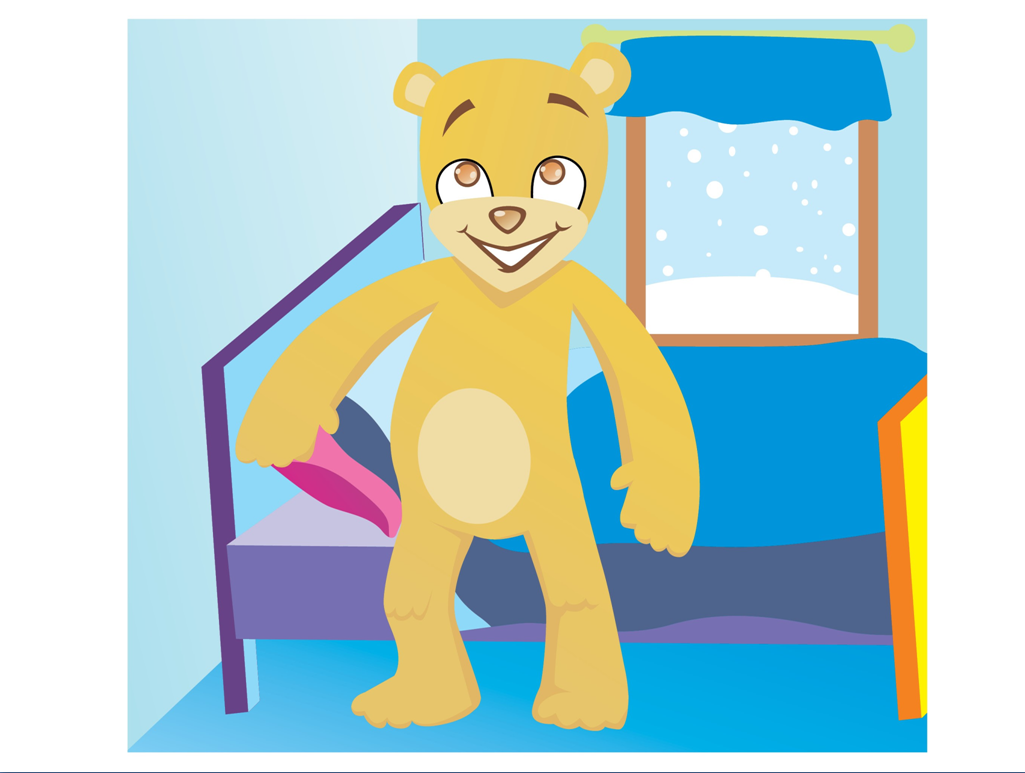 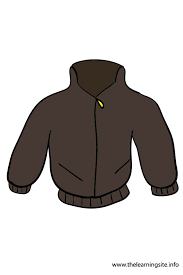 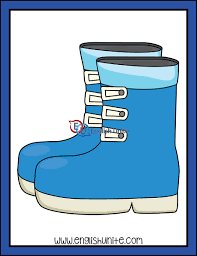 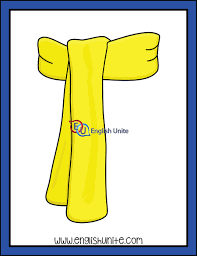 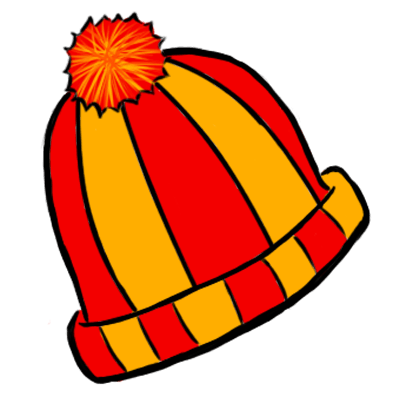 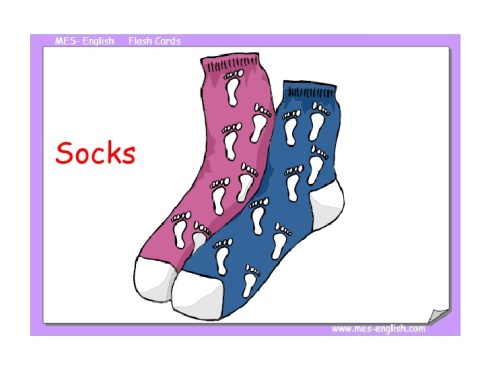 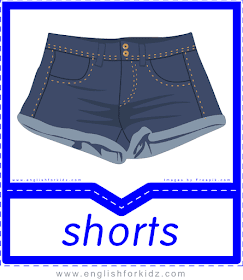 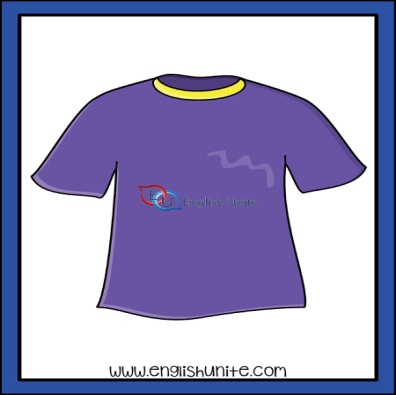 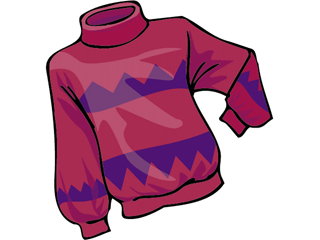 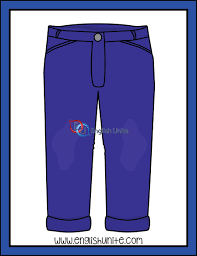 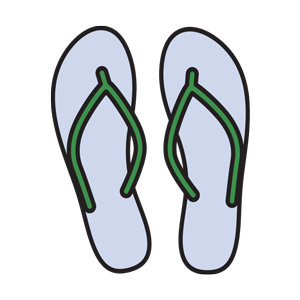 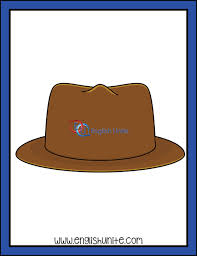 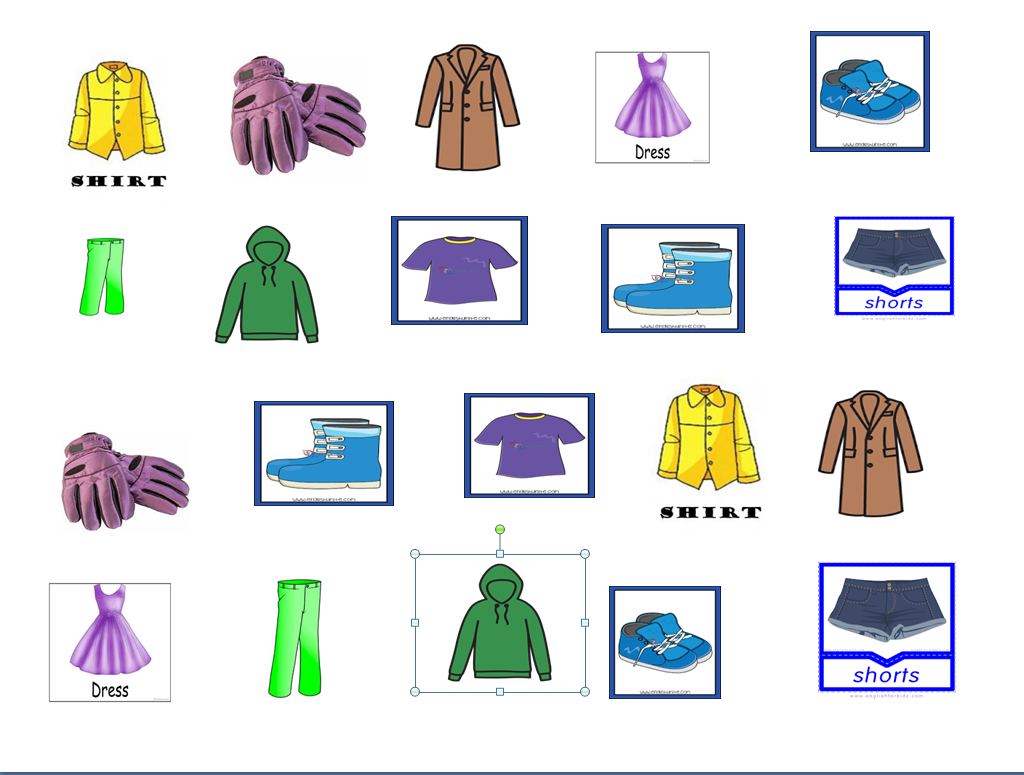 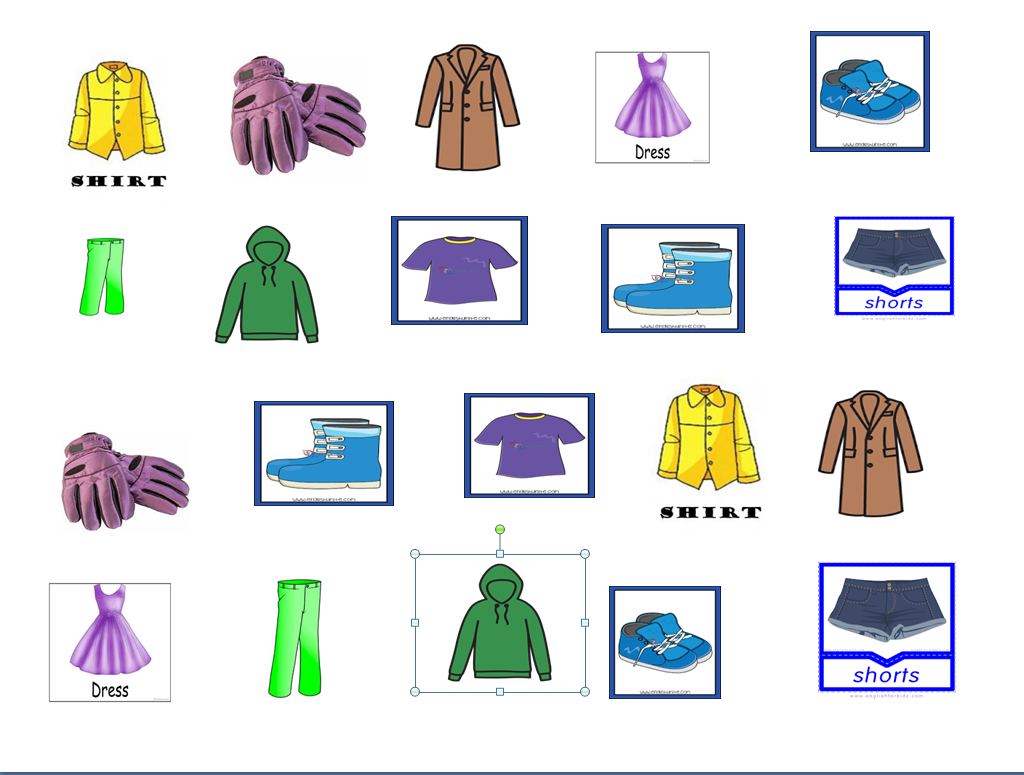 5
1
3
4
2
8
10
7
9
6
13
14
12
15
11
18
20
16
19
17